THE EUROPEAN HIGH PERFORMANCE COMPUTING ​JOINT UNDERTAKING
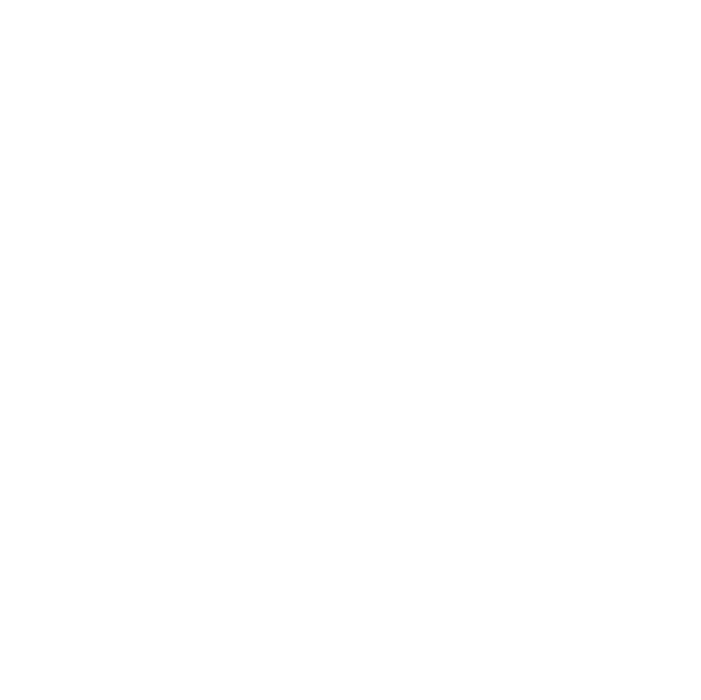 AI Factories : Open for Business

Industry Access and 
Use of AIF Hardware for Free
Webinar
20 May 2025
OVERVIEW
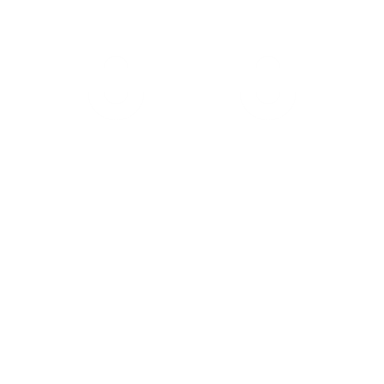 INFRASTRUCTURE PROCUREMENT
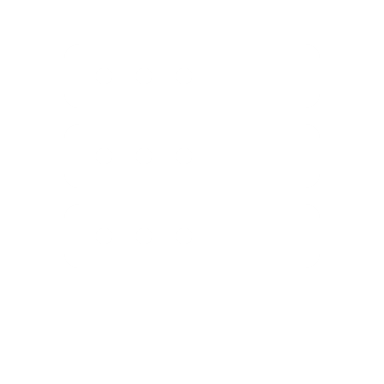 AI FACTORIES
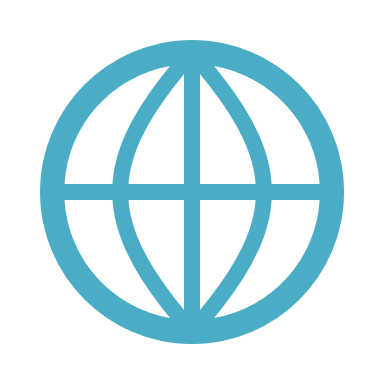 AI FACTORIES ACCESS
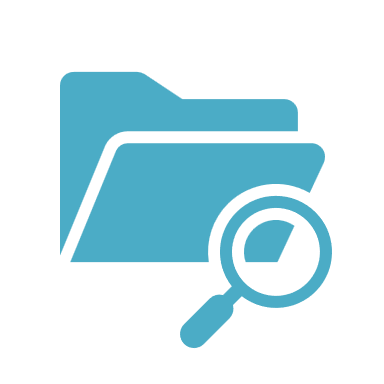 ACCESS MODES
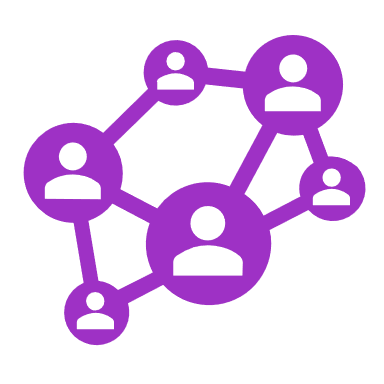 PEER-REVIEW PROCESS
EUROHPC JU ACCESS MODES
AI APPLICATIONS – AI FACTORY ACCESS CALLS
TRADITIONAL HPC – ACCESS CALLS
BENCHMARK
AI FOR SCIENCE
AI FOR INDUSTRIAL INNOVATION
PLAYGROUND
DEVELOPMENT
AI FOR SCIENCE AND COLLABORATIVE PROJECTS
FAST LANE
REGULAR
LARGE SCALE
EXTREME SCALE
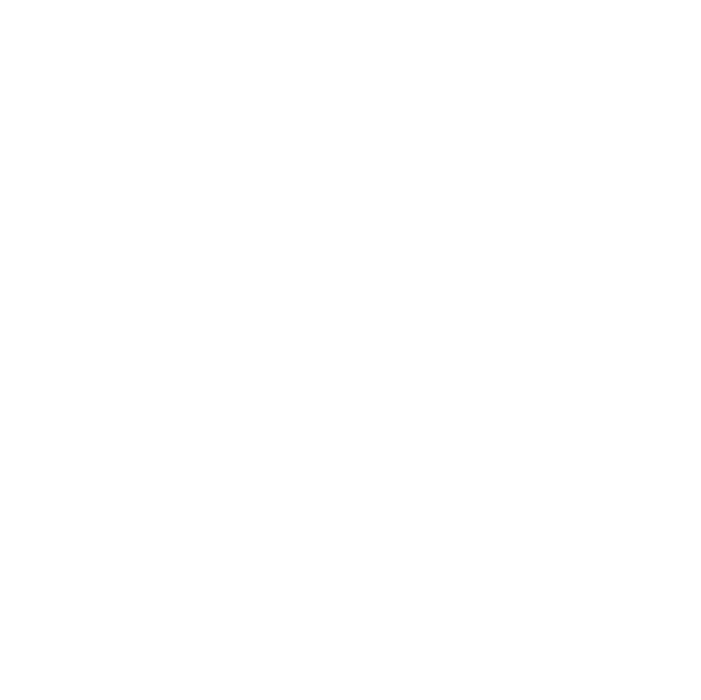 AIF ACCESS CALLS FOR INDUSTRIAL INNOVATION - ELIGIBILITY
Project Lead and Team Members whose organization is: 
Established or located in a Member State or in a third country associated to Horizon 2020 for accessing the supercomputers acquired by the EuroHPC Joint Undertaking established by Regulation (EU) 2018/1488. 

Established or located in a Member State or in a third country associated to the Digital Europe Programme or to Horizon Europe for accessing the supercomputers acquired by the EuroHPC Joint Undertaking after 2020.

Project Leads that have an employment contract in the organisation at the time of proposal submission and valid for at least 3 months after the end of the allocation period.
WHO IS ELIGIBLE?
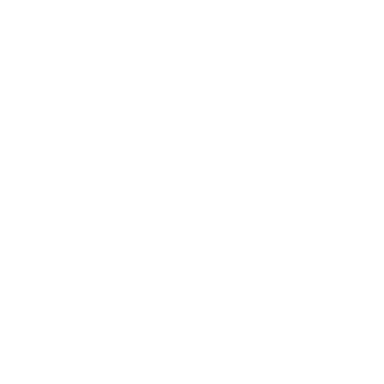 Project Lead MUST be affiliated with an industry organization; commercial company, SME or startup
AIF ACCESS MODES FOR INDUSTRIAL INNOVATION
PLAYGROUND ACCESS

Fixed allocations of 5,000 GPU hours
Evaluations on rolling basis
Results within 2 working days after the proposal submission
Duration: 1-2-3 months
FAST LANE ACCESS

Allocations up to 50,000 GPU hours
Evaluations on rolling basis
Results within 4 working days after the proposal submission
Duration: 1-2-3 months
LARGE SCALE ACCESS

Allocations larger than 50,000 GPU hours
2 cut-off dates/month
Results within 10 working days after the cut-off date
Duration: 3-6-12 months
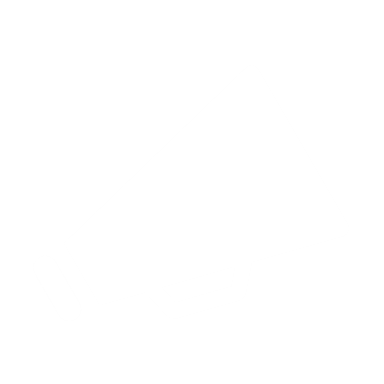 CALLS OPEN FROM 9 APRIL 2025
AIF ACCESS CALLS FOR INDUSTRIAL INNOVATION - PEER-REVIEW PROCESS
LARGE SCALE ACCESS
FAST LANE ACCESS
PLAYGROUND ACCESS
AI FACTORIES
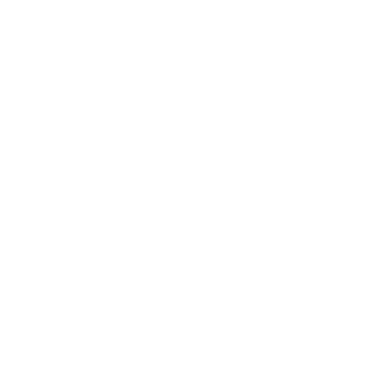 ED results approval
IIG Evaluation
Technical Assessment
Eligibility check
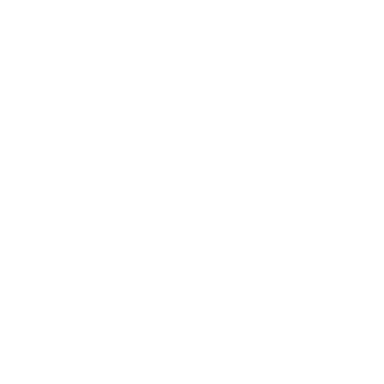 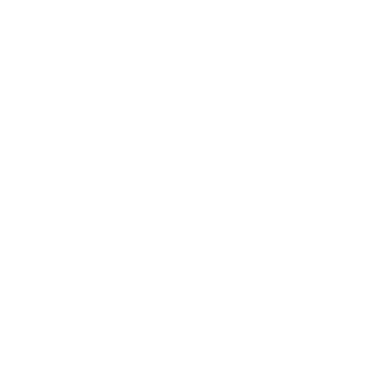 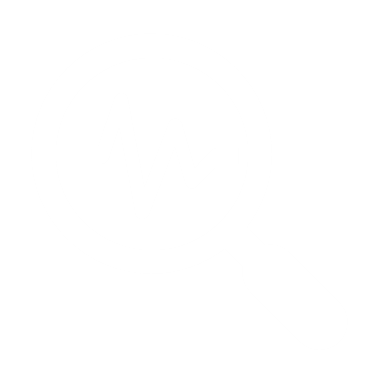 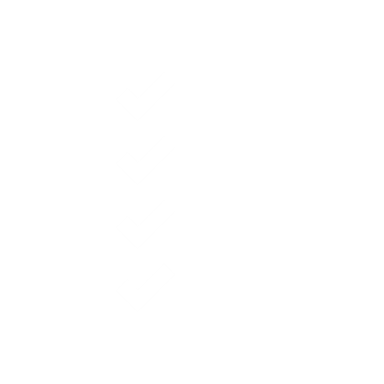 3
5
1
4
2
AIF ACCESS CALLS FOR INDUSTRIAL INNOVATION – AVAILABLE RESOURCES
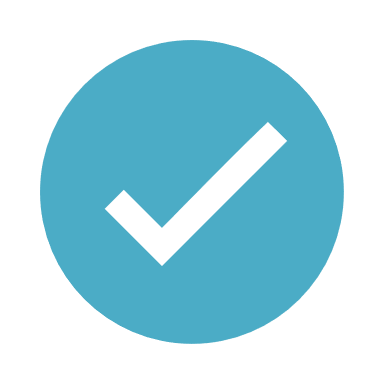 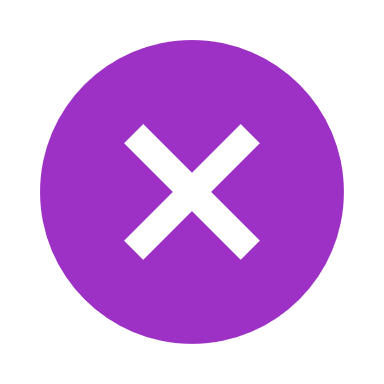 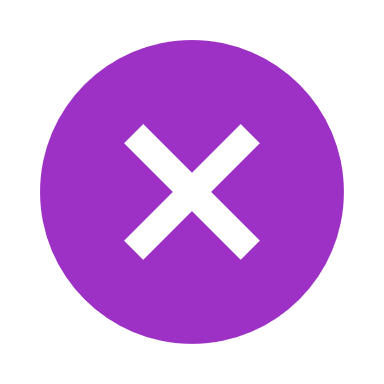 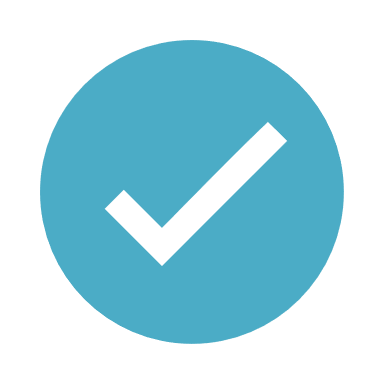 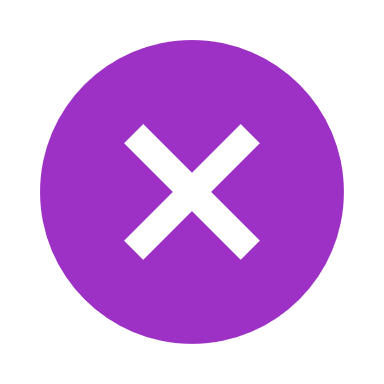 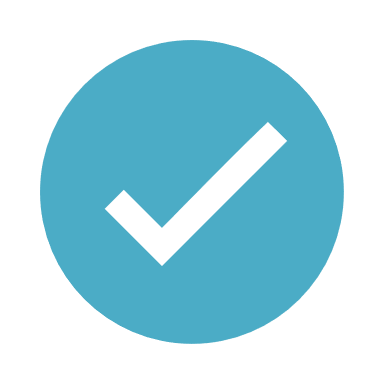 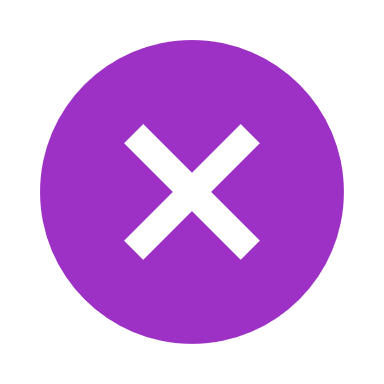 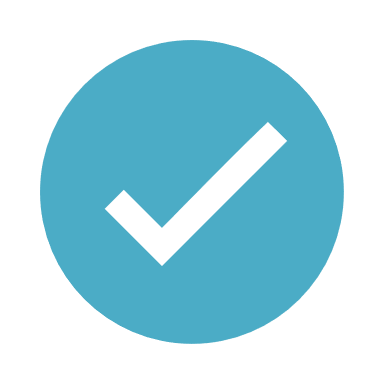 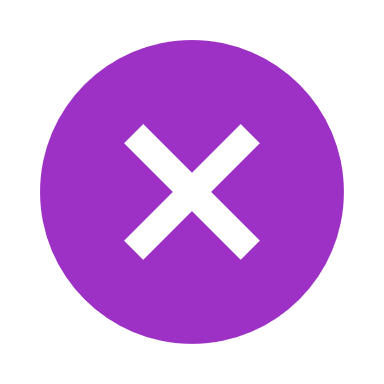 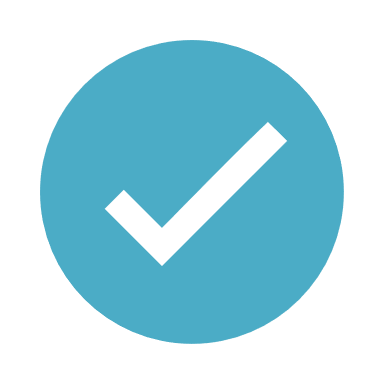 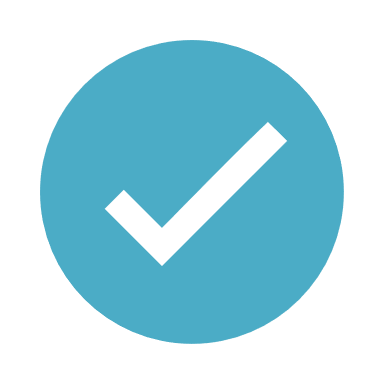 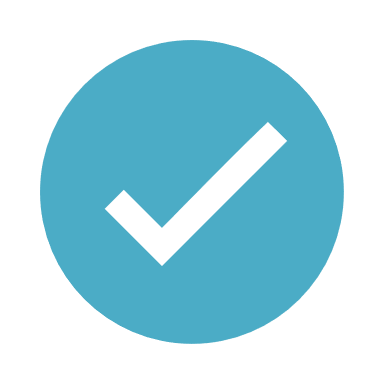 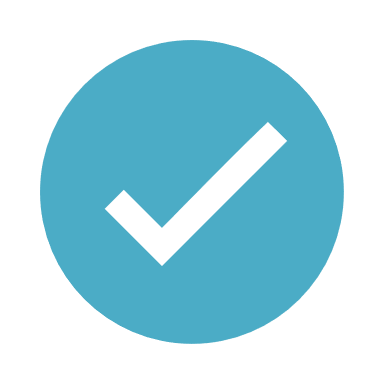 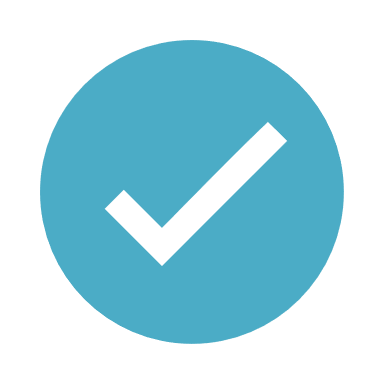 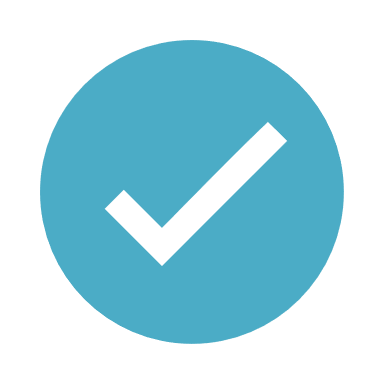 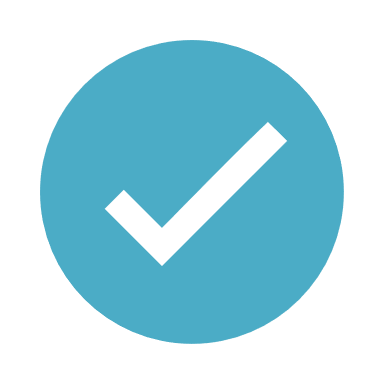 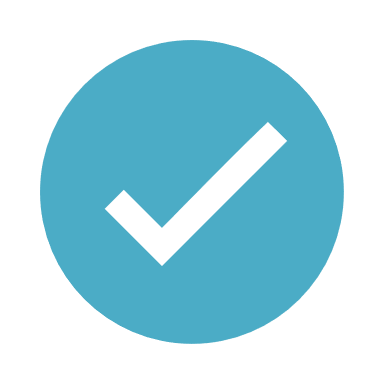 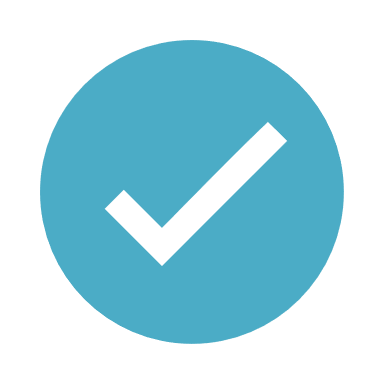 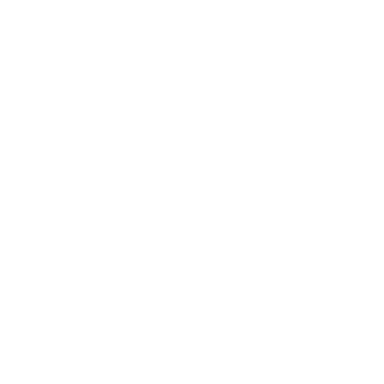 AIF ACCESS CALLS FOR INDUSTRIAL INNOVATION - CUT-OFF DATES
PLAYGROUND ACCESS
Continuously open from 9 April 2025 with no cut-off dates
LARGE SCALE ACCESS
Continuously open with 2 cut-off dates per month:

30 April 2025 (awarded/closed)
15 May 2025 (evaluation period)
30 May 2025 (submission period)
16 June 2025
30 June 2025
15 July 2025
31 July 2025
14 August 2025
01 September 2025
15 September 2025
30 September 2025
15 October 2025
31 October 2025
14 November 2025
01 December 2025
15 December 2025
05 January 2025
FAST LANE ACCESS
Continuously open from 9 April 2025 with no cut-off dates
GUIDELINES & ADVICE
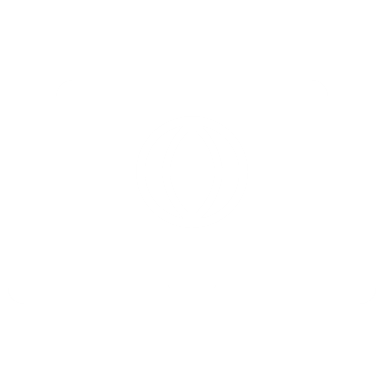 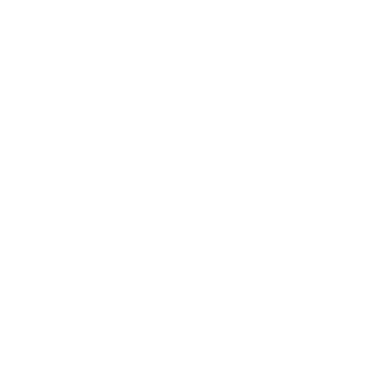 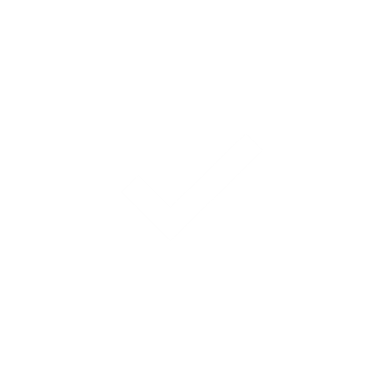 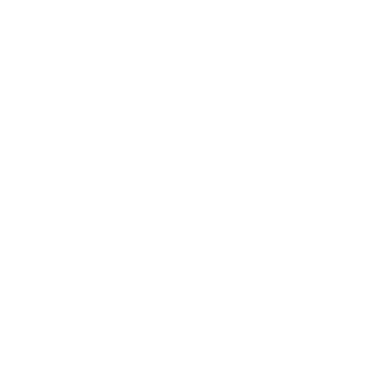 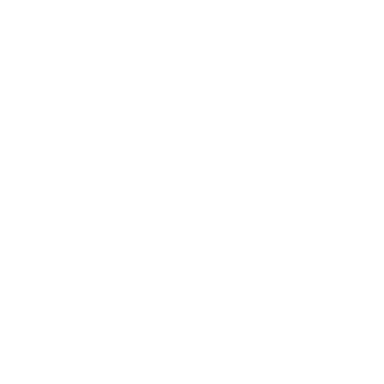 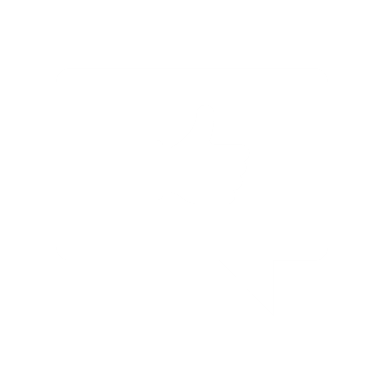 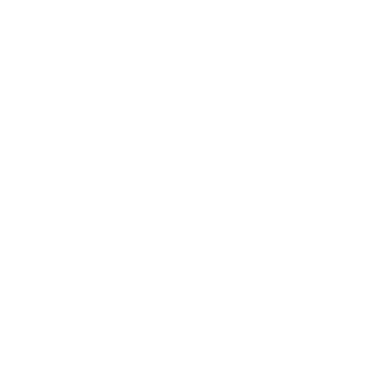 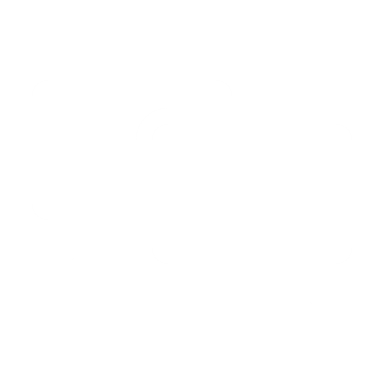 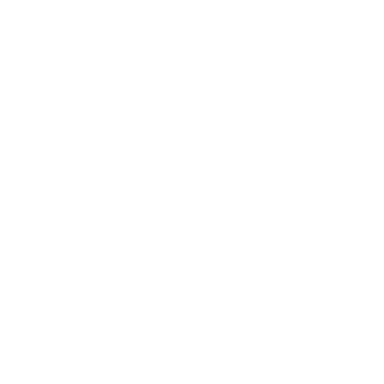 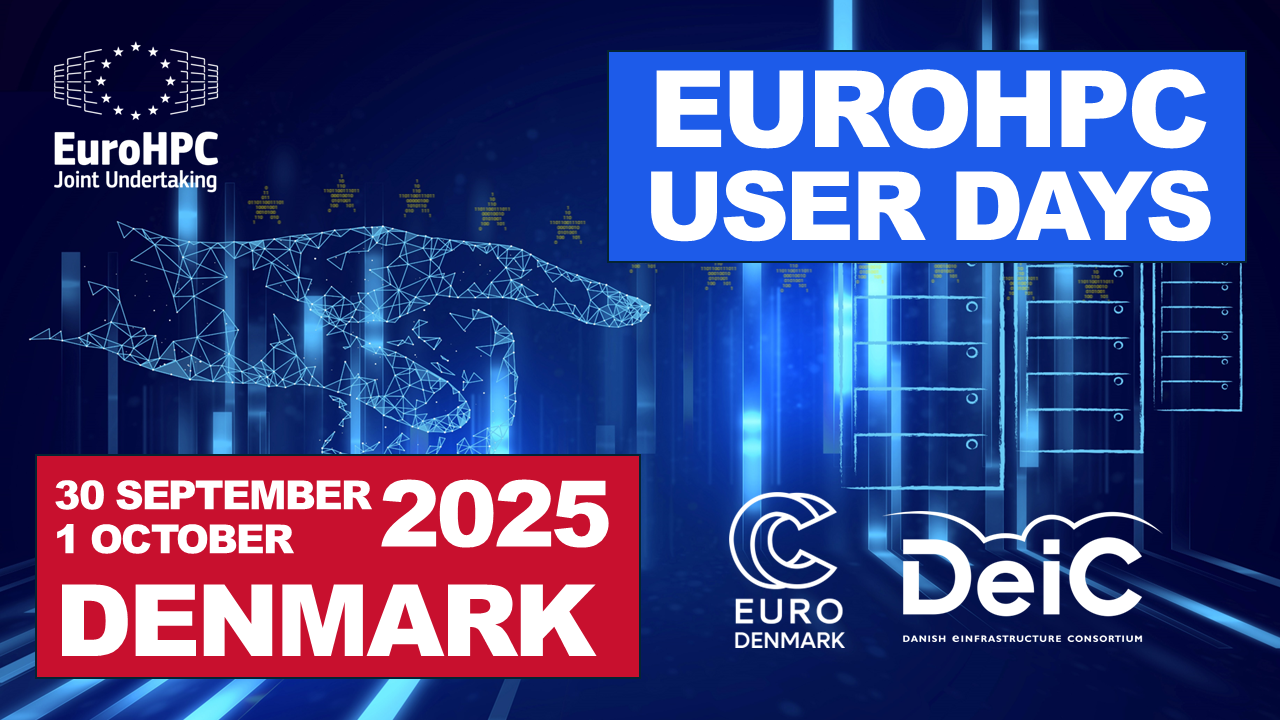 THANK YOU
For more information, visit our website and social media channels:​
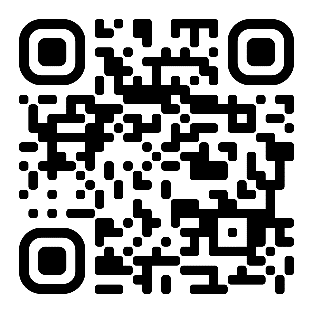 For specific questions regarding AIF access calls please contact the Peer-Review Sector at:​
aif.access@eurohpc-ju.europa.eu
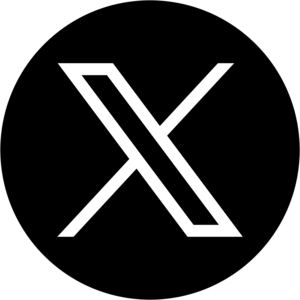 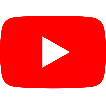 /eurohpc-ju
/eurohpc-ju.europa.eu
/EuroHPC_JU
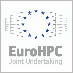 /eurohpc-ju
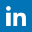